Listening to the Voices Of ResidentsCan you really hear them?
National Research Center, Inc.
Tom Miller, President
July 10, 2013
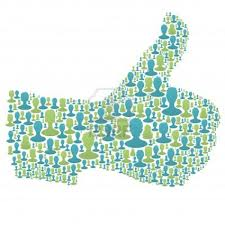 2
© 2013 National Research Center, Inc.
Including the Public Voice
© 2013 National Research Center, Inc.
3
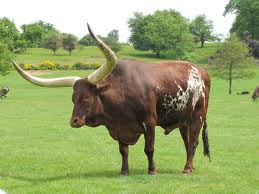 4
© 2013 National Research Center, Inc.
“ [Skeptics] thought we were an evil force which might lead the country straight to hell – or direct democracy, which they regarded as equally terrifying.”
George Gallup, 1957
© 2013 National Research Center, Inc.
5
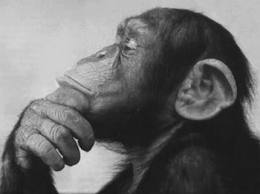 6
© 2013 National Research Center, Inc.
What do Americans think about…
Same sex unions?
Sending troops to Syria?
The job the President is doing?
© 2013 National Research Center, Inc.
7
What do Americans think about…
Their local government services?
The quality of their community life?
Priorities in their communities?
© 2013 National Research Center, Inc.
8
Surveys on The Rise
© 2013 National Research Center, Inc.
9
Survey Purposes
© 2013 National Research Center, Inc.
10
* % Excellent + Good
© 2013 National Research Center, Inc.
11
Safety
Mobility
Education and Enrichment
Natural Environment
Livability of Community Overall
Community Engagement
Built Environment
Recreation and Wellness
Economy
© 2013 National Research Center, Inc.
12
Above
Community 
Values
Overall Quality of Life
Below
Similar
Legend
Comparison to Benchmark
Driver
13
The Right Collaboration
© 2013 National Research Center, Inc.
14
Comments-Questions?
© 2013 National Research Center, Inc.
15
Contact Information
Tom Miller
National Research Center, Inc.
2955 Valmont Road
Boulder, CO 80301
tom@n-r-c.com
www.n-r-c.com
303-226-6986
© 2013 National Research Center, Inc.
16